普通话沙龙
第十周
话题部分--
     假期活动
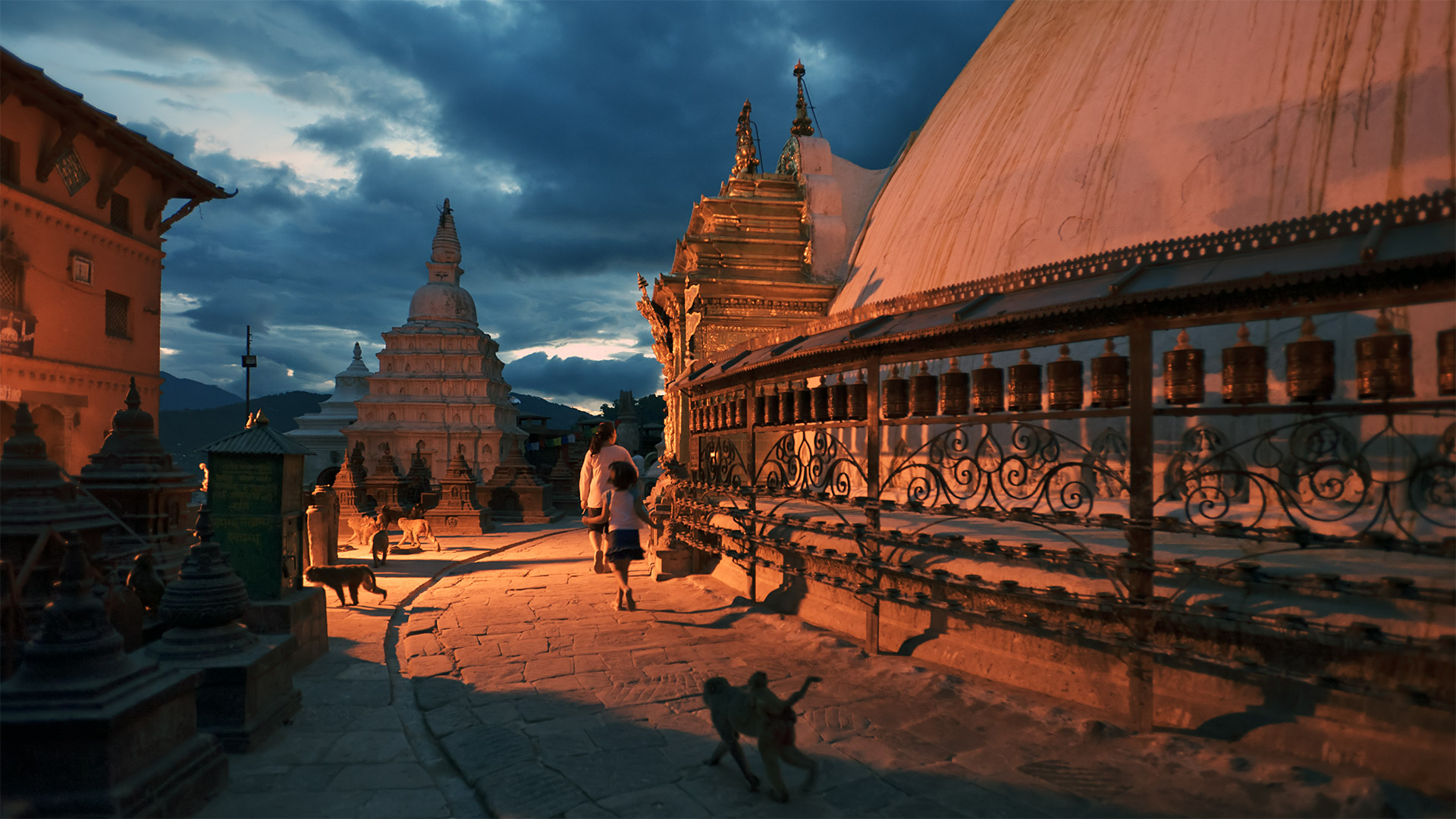 旅 行
lv 3
xing 2
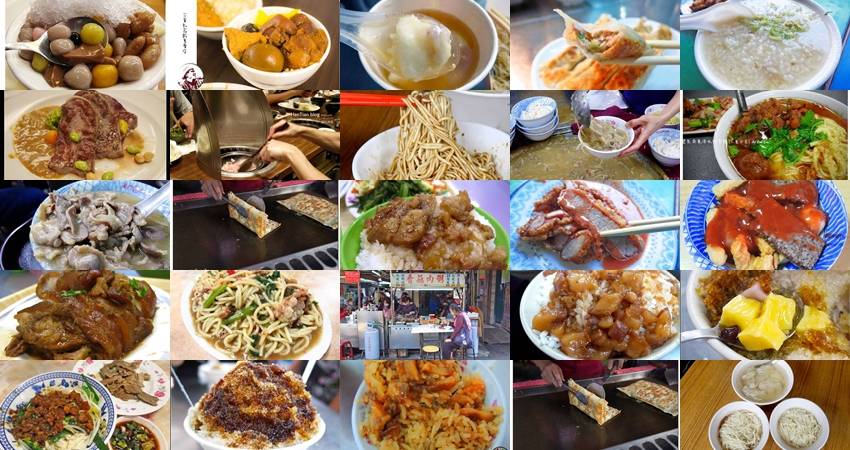 美食
mei 3
shi 2
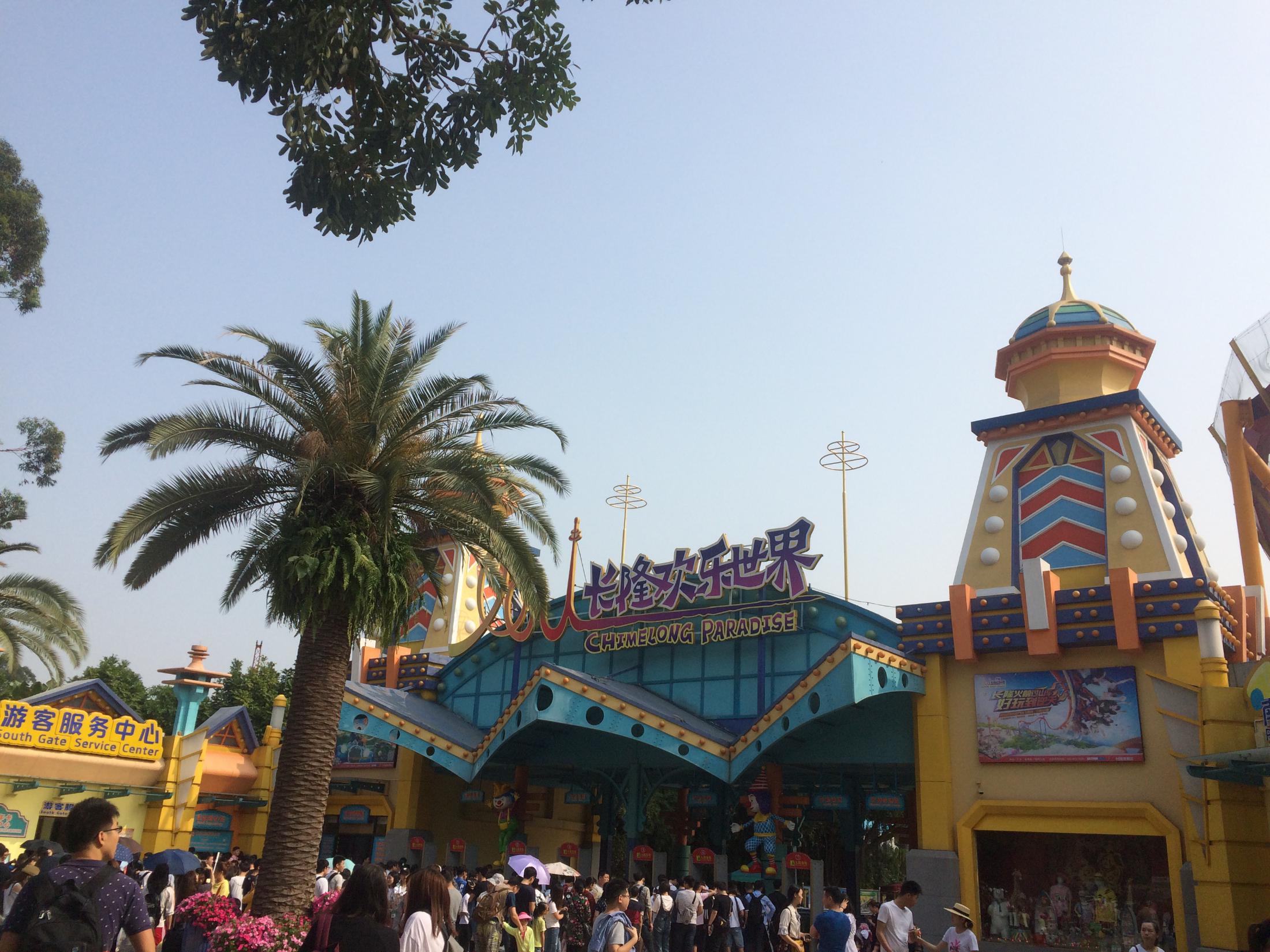 游乐场
you 2
le 4
chang3
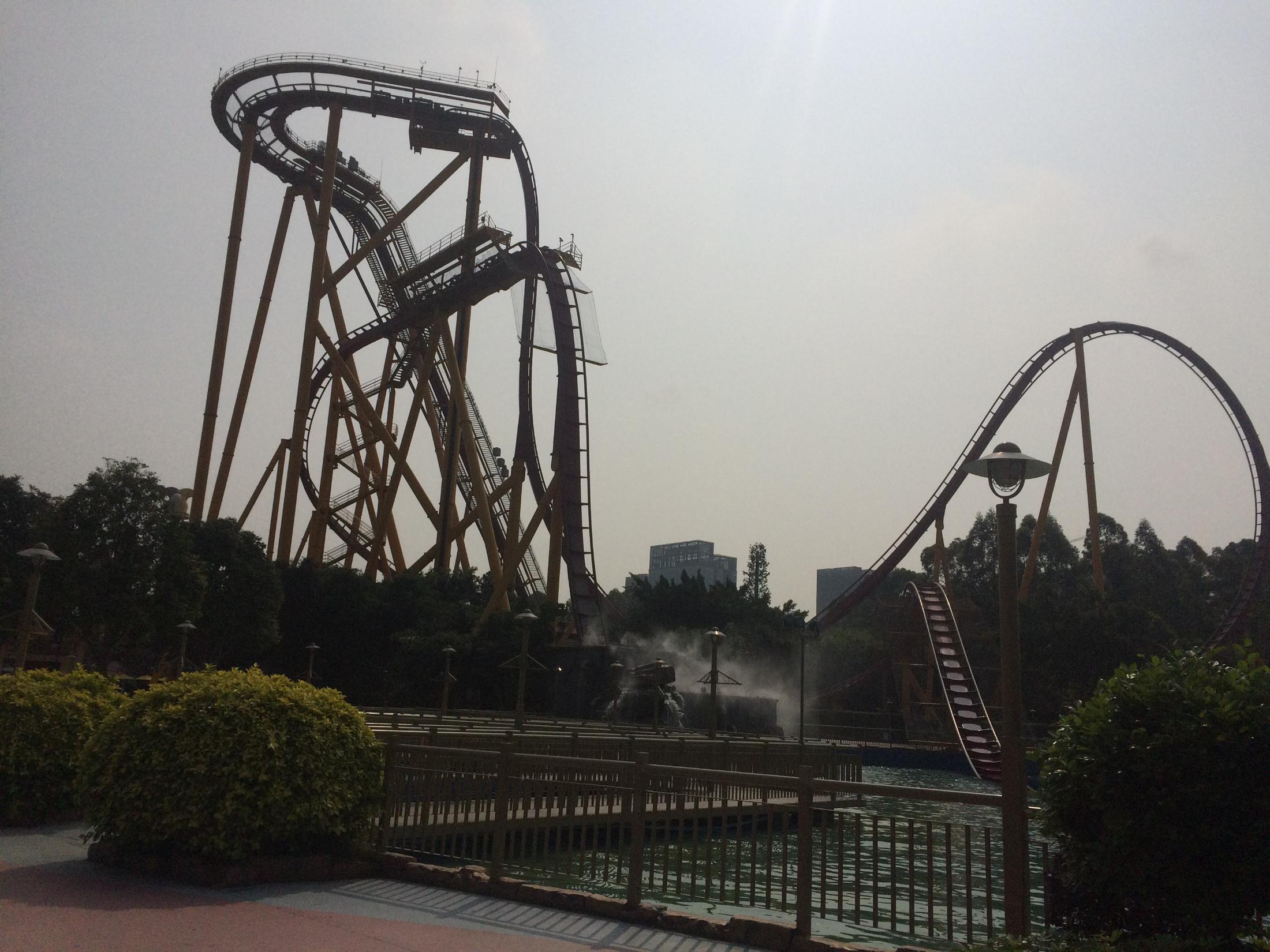 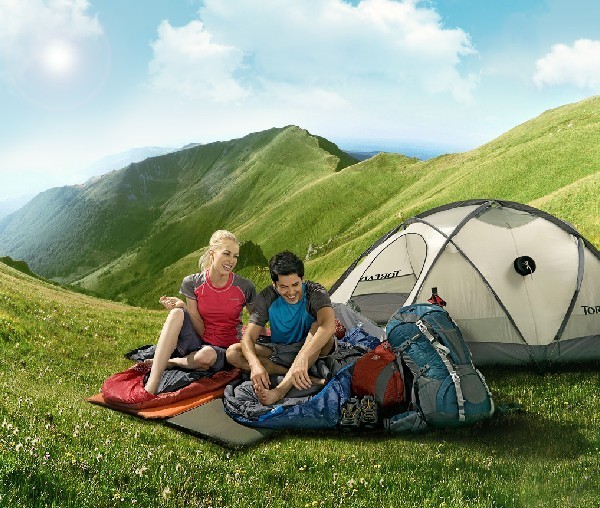 郊游
jiao 1
you 2
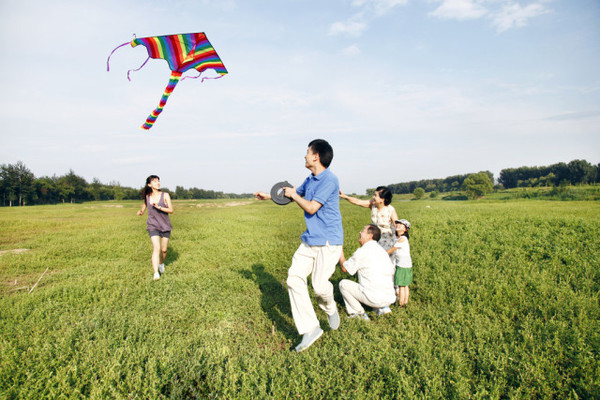 放风筝
fang 4
feng 1
zheng 1
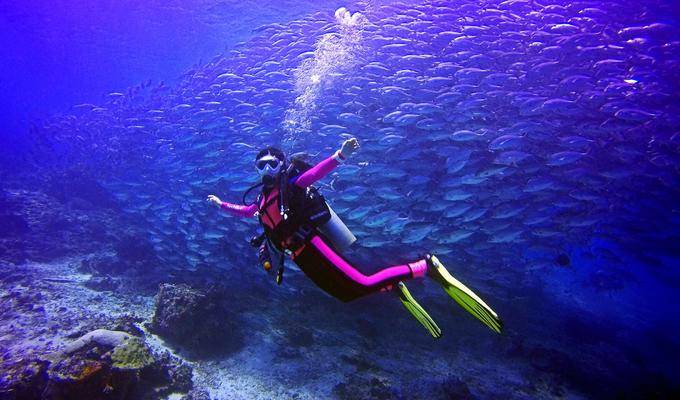 潜水
qian 2
shui 3
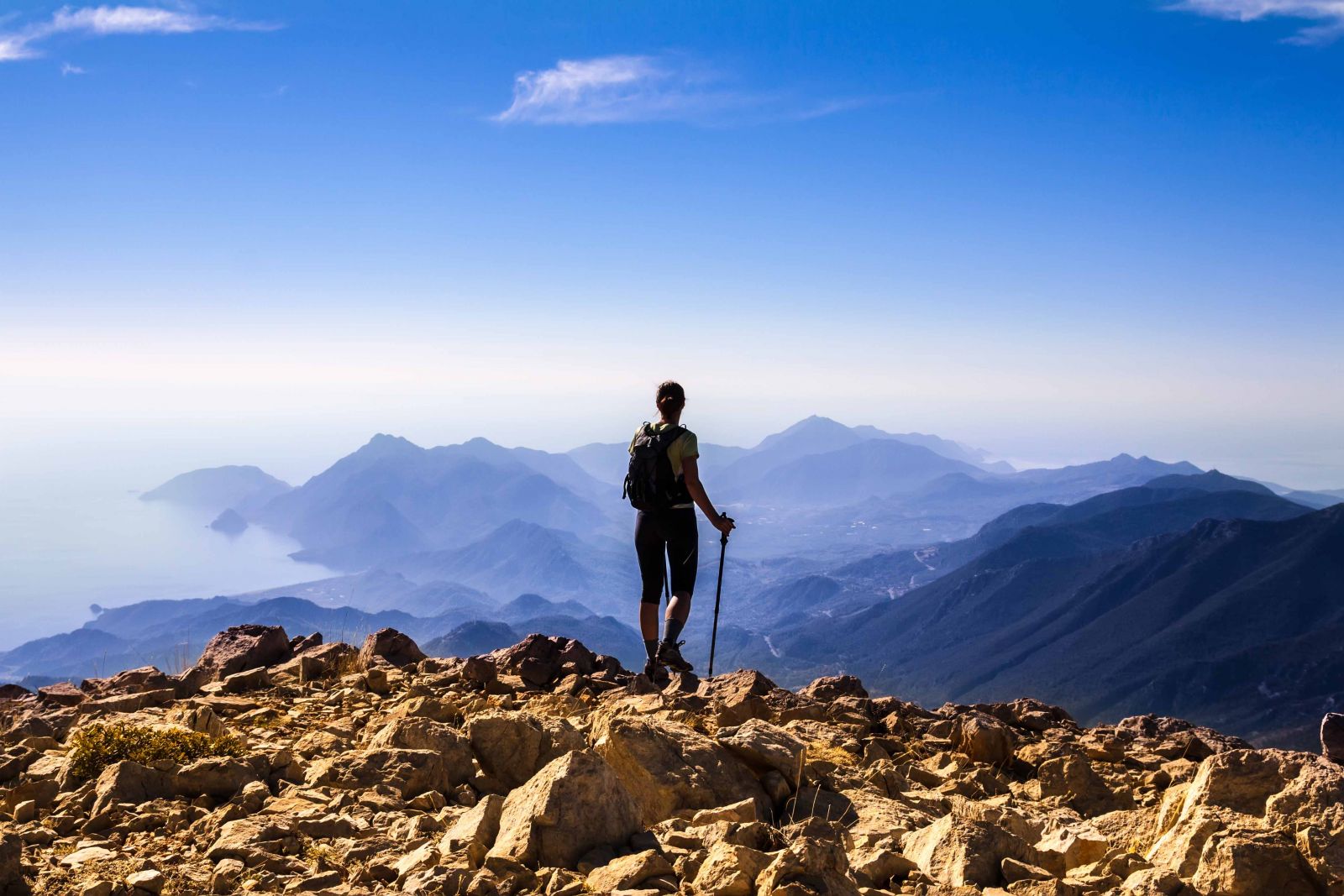 爬山
pa 2
shan 1
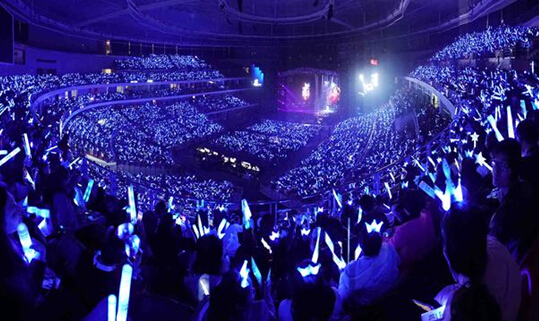 演唱会
yan 3
chang 4
hui 4
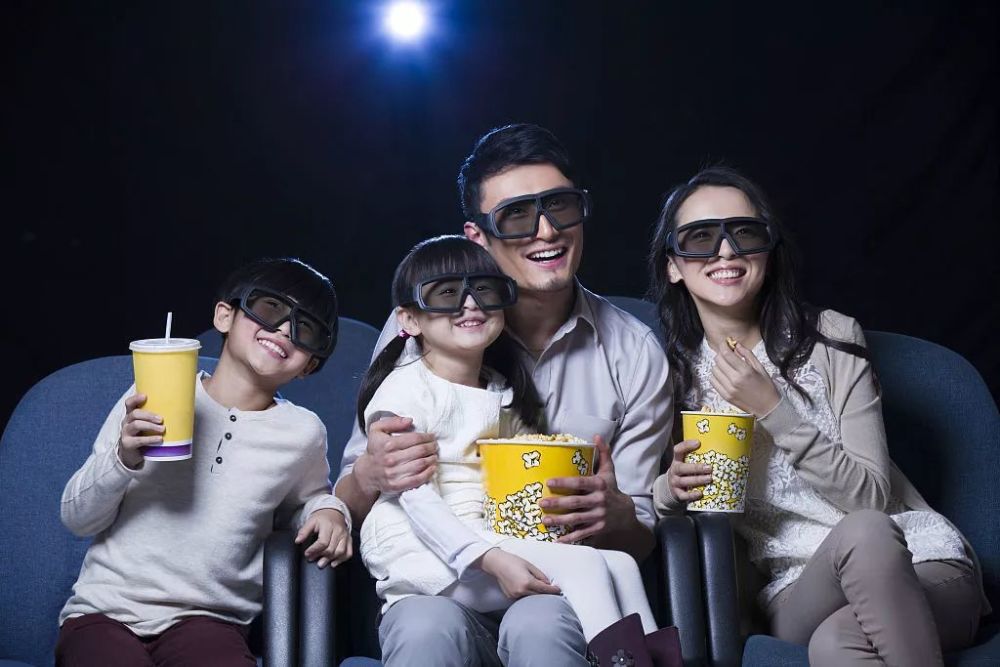 看电影
kan 4
dian 4
ying3
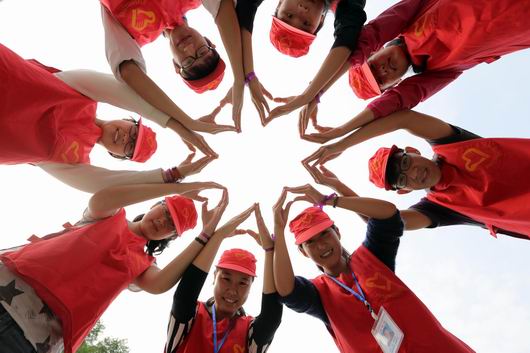 志愿者
zhi 4
yuan 4
zhe 3
话题讨论：

1. 假期最喜欢做什么？

2. 分享一下假期最难忘的经历。

3. 寒假的安排是什么？

4. 假期对一个人的生活重要吗？

5.  如果现在有一个星期的假期，你想做什么？
易混读音辨析——zh和z
Zh是翘舌音，发音时要把舌尖翘起。
Z是舌尖前音，又称平舌音。发音时把舌尖平申，接触齿背，上下齿合拢。
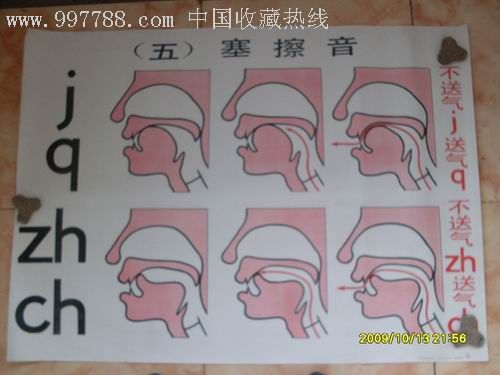 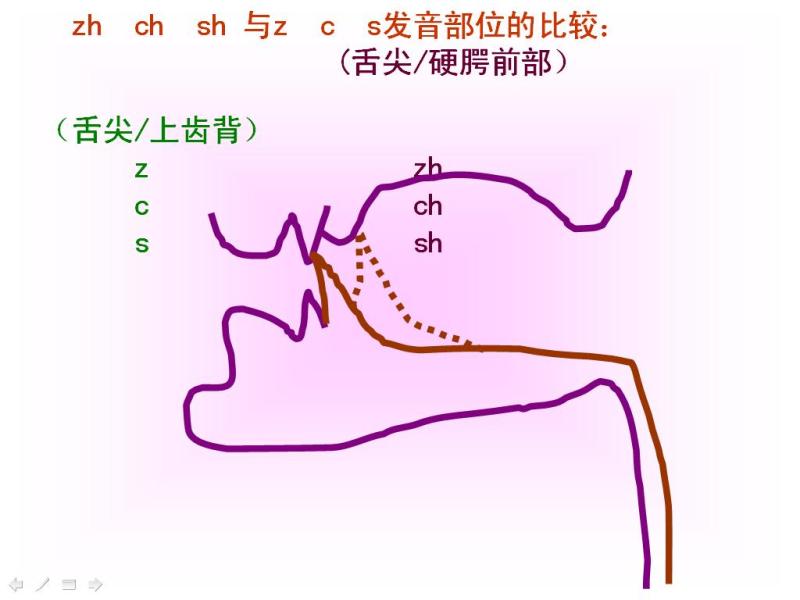 声母为zh、z的常见读音
声母为zh、z的常见读音
小試身手（一）找聲母
找出下列帶橫線的字的拼音聲母（zh、z）。

不准
中國
孔子
證明
早晨
知道
包裝
增加
小試身手（二）組詞遊戲
根據給出的拼音韻母每人說出一個符合要求的詞語。
例如：
任意一字
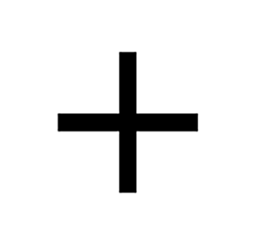 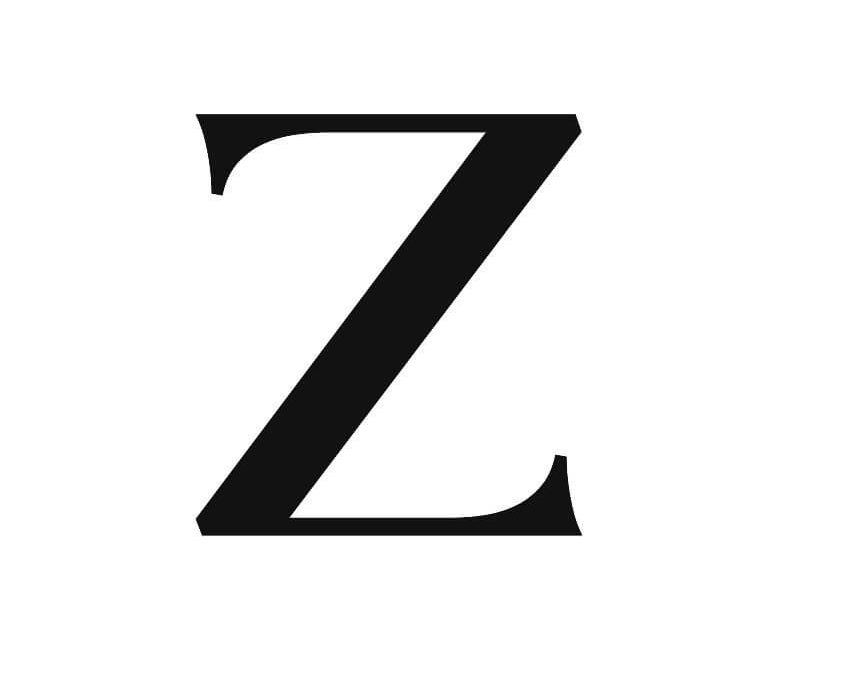 作業
zuò yè
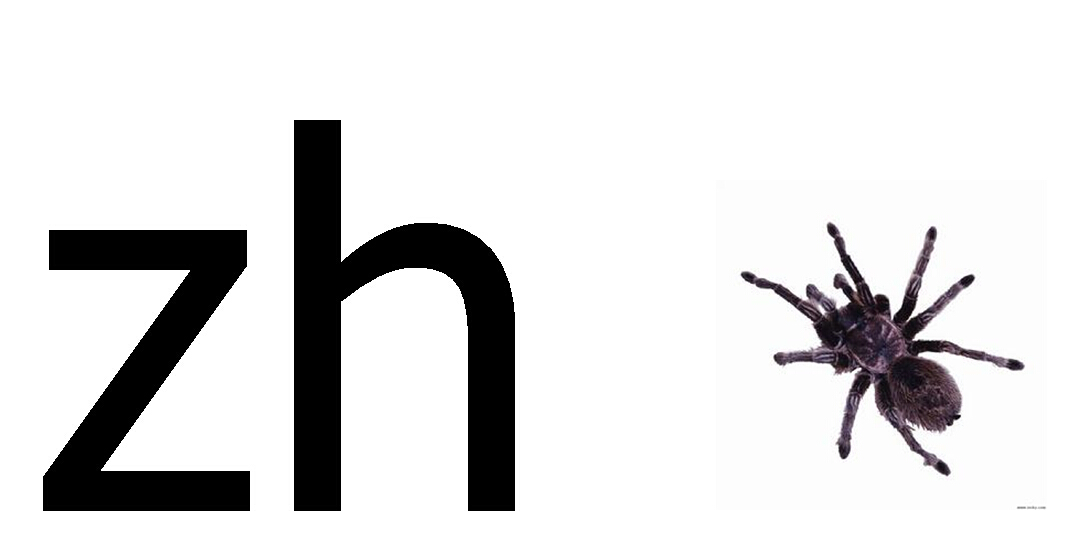 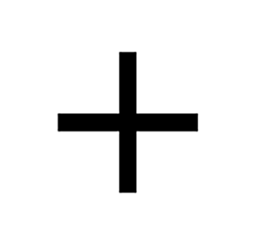 翹舌音（zh、ch、sh）為韻母的字
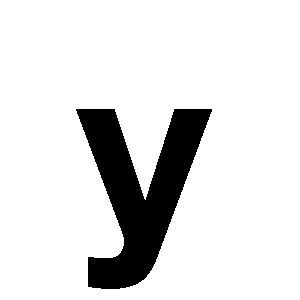 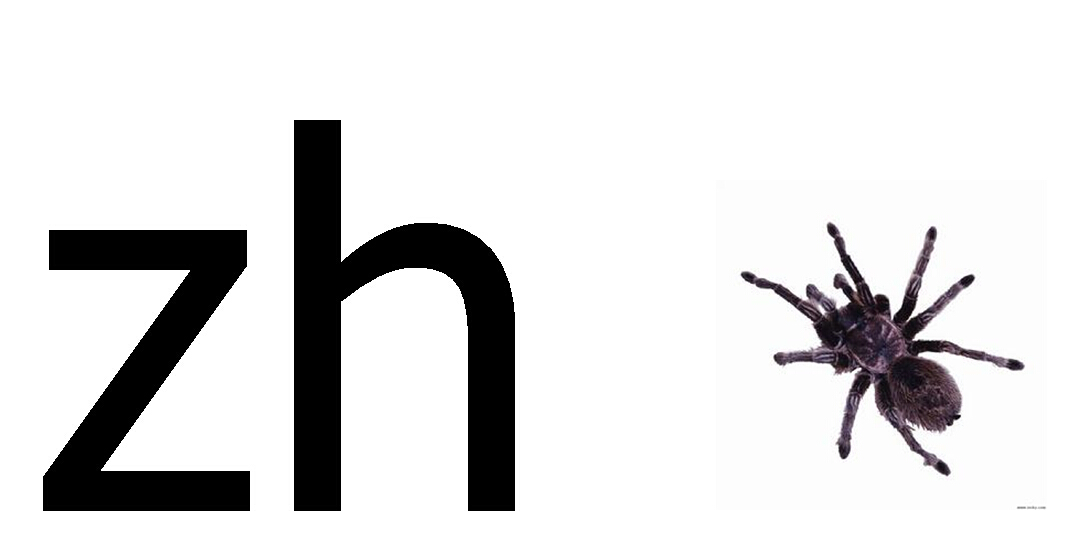 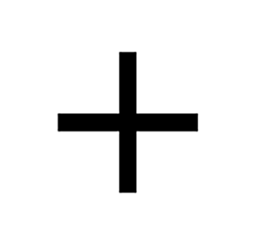